Poster Flash Talks
Day 2
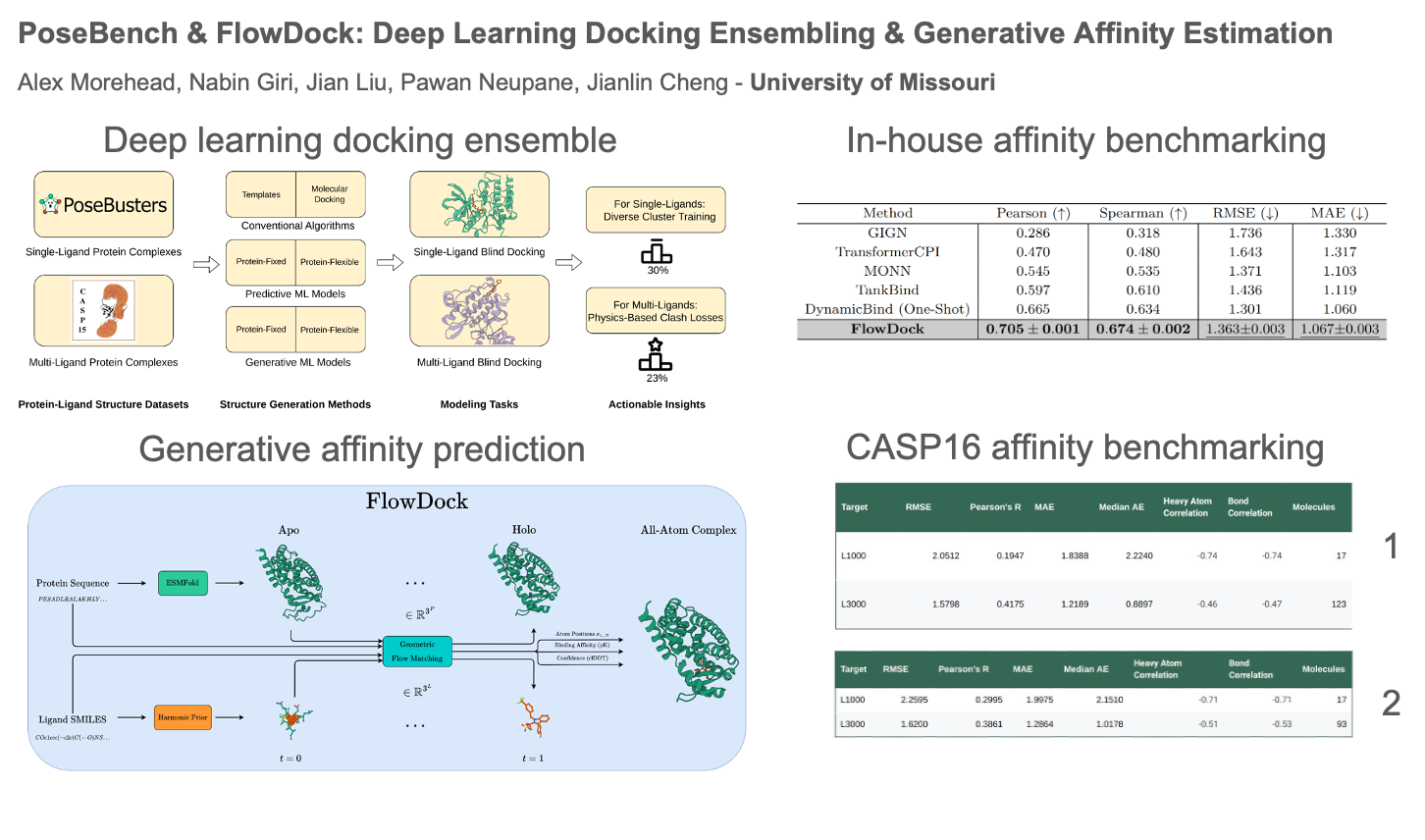 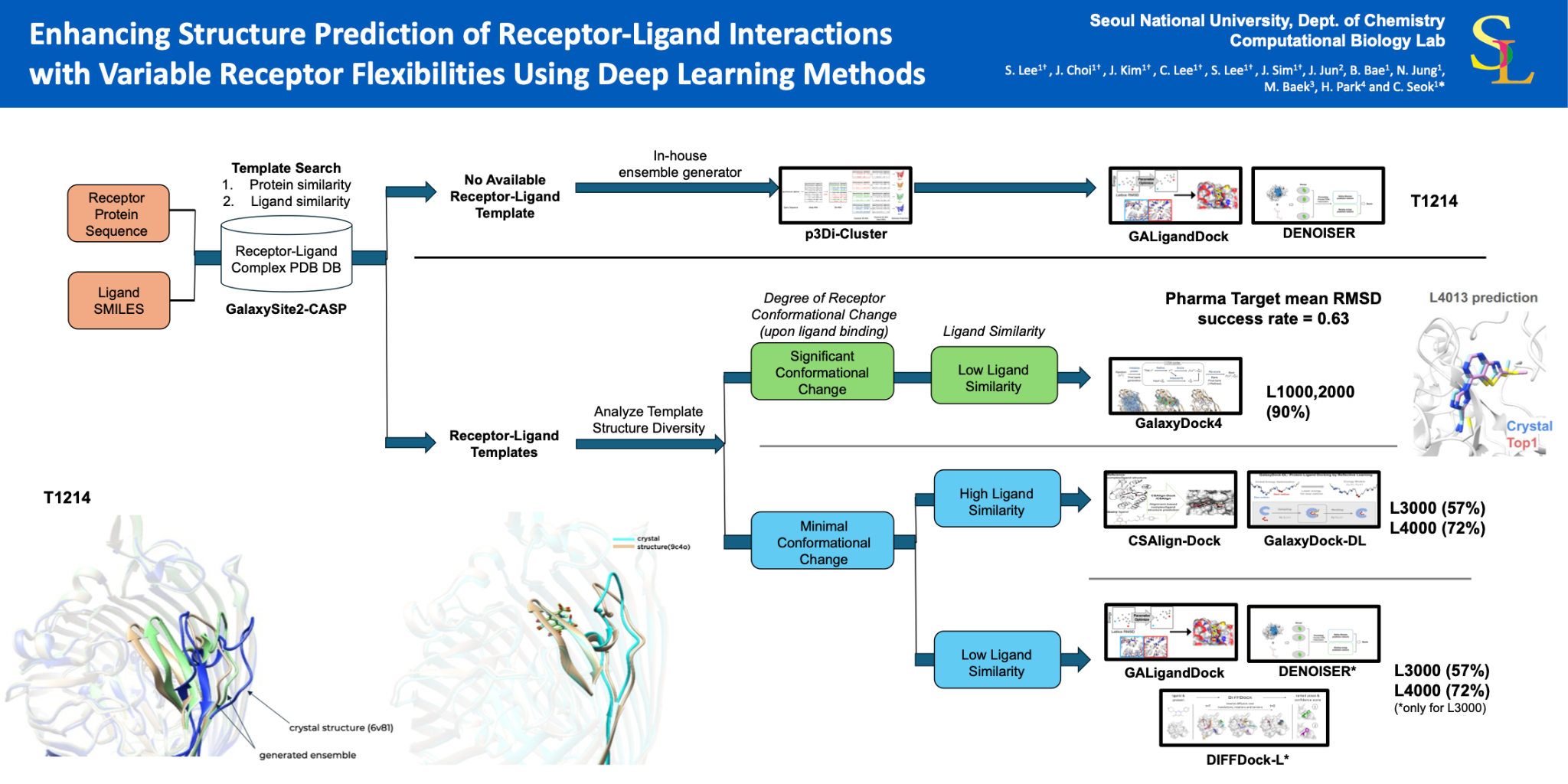 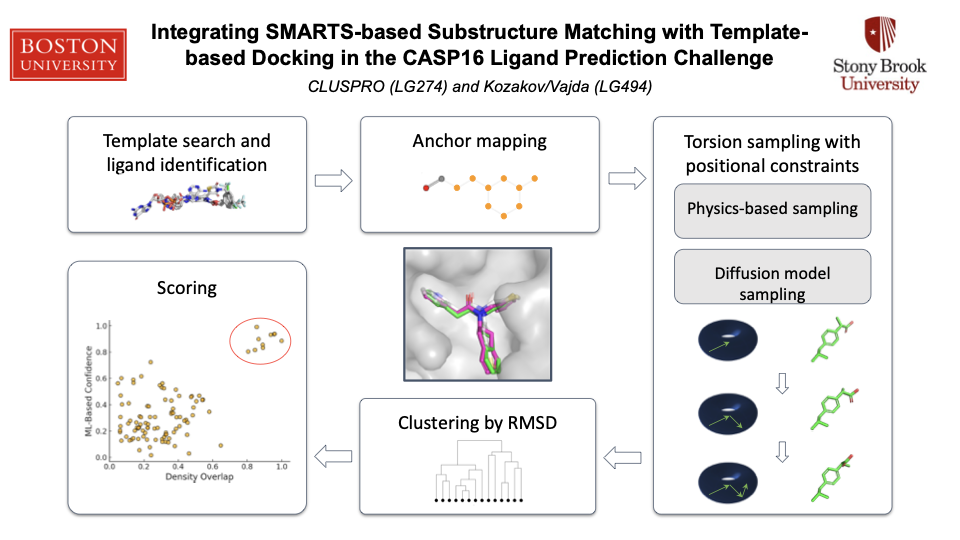 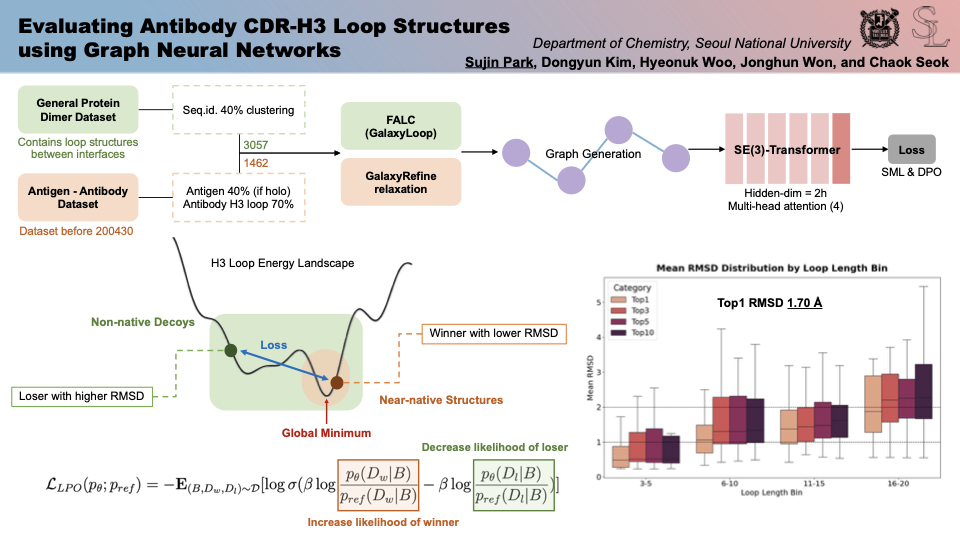 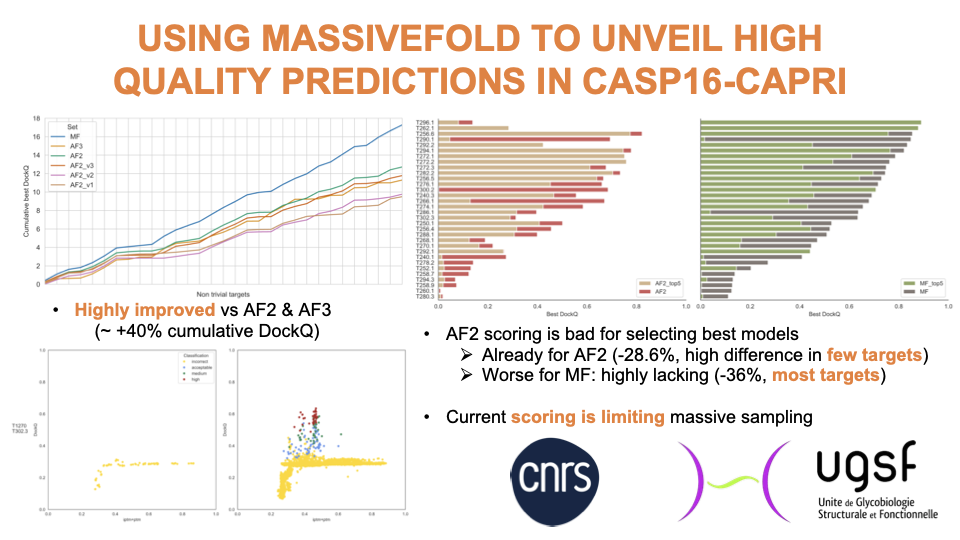 DeepFold: Protein 3D Structure Prediction in CASP16
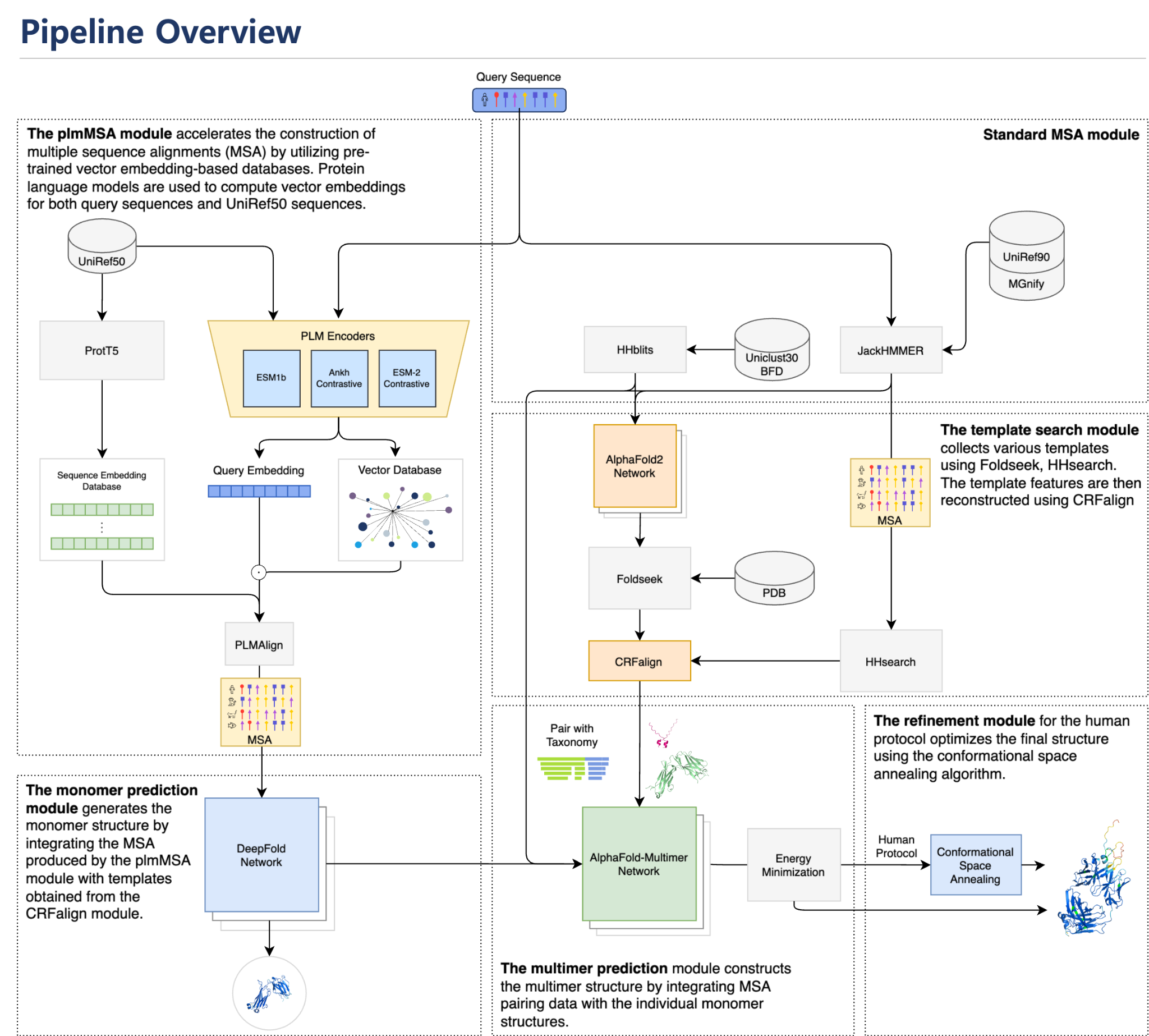 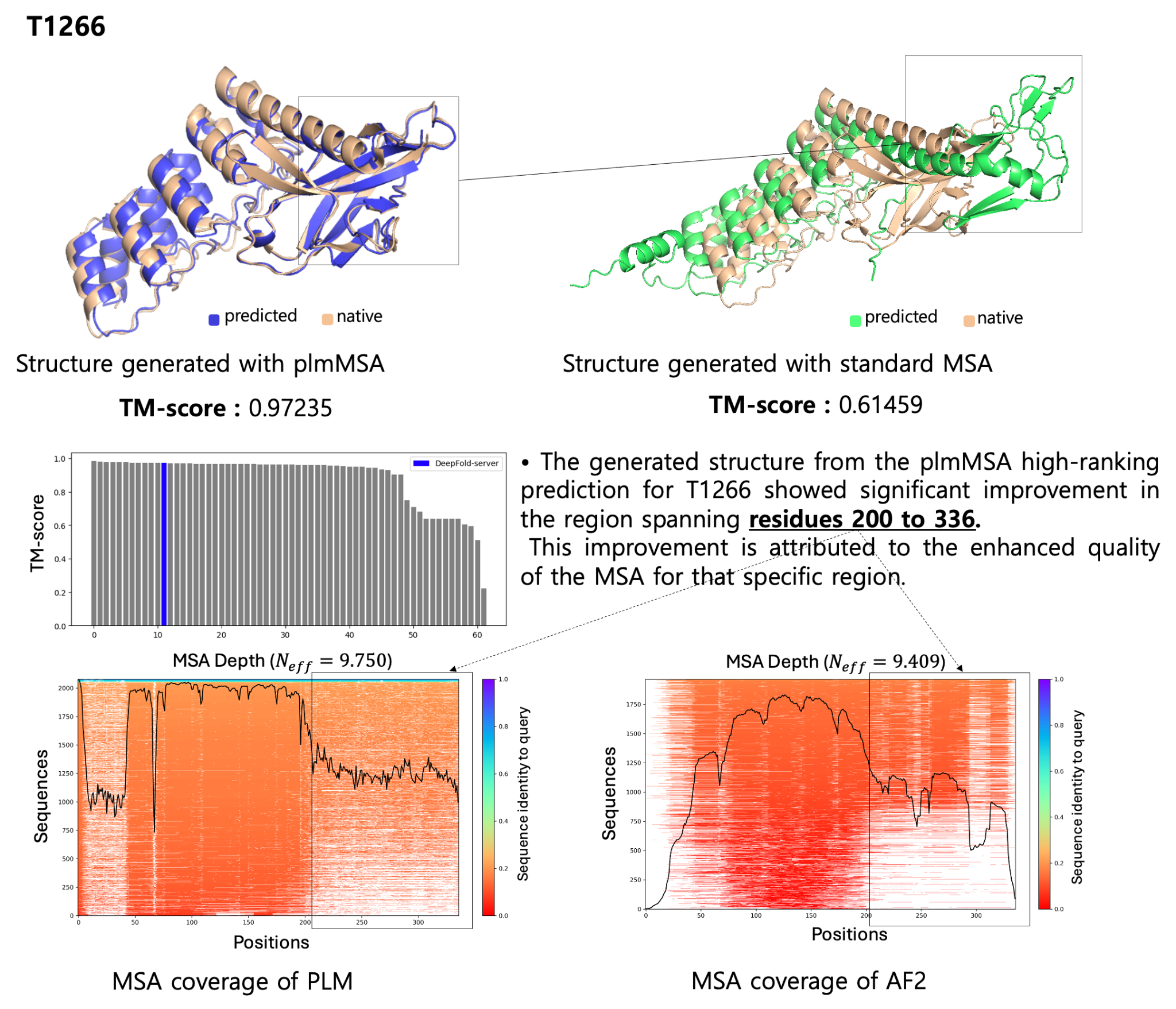 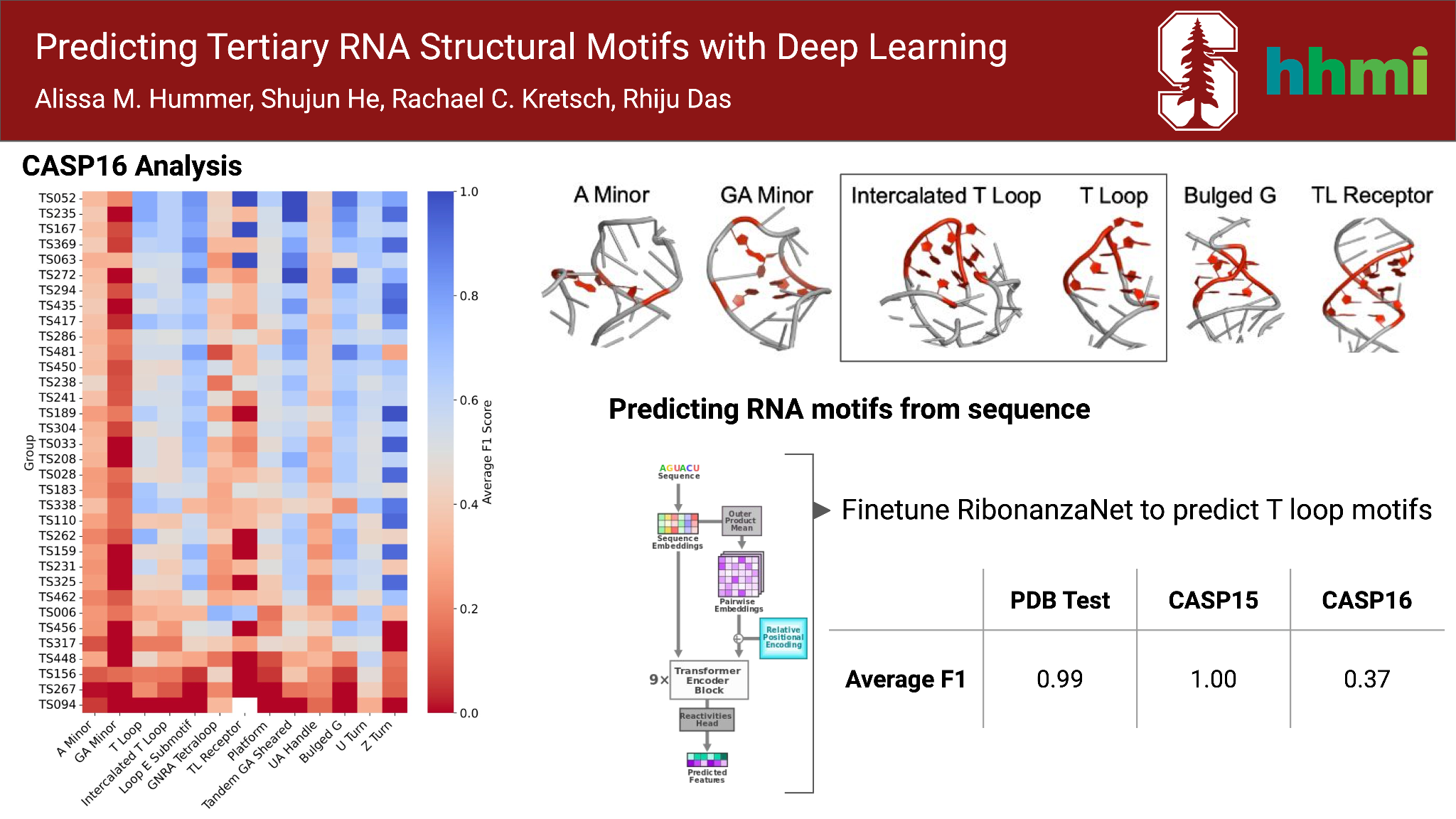